Rác thải nhựa và môi trường
Giang Nhật Linh – Lớp 4A5
Trường tiểu học Sài Đồng
Rác thải nhựa xả ra môi trường mỗi năm
Ảnh hưởng đến môi trường
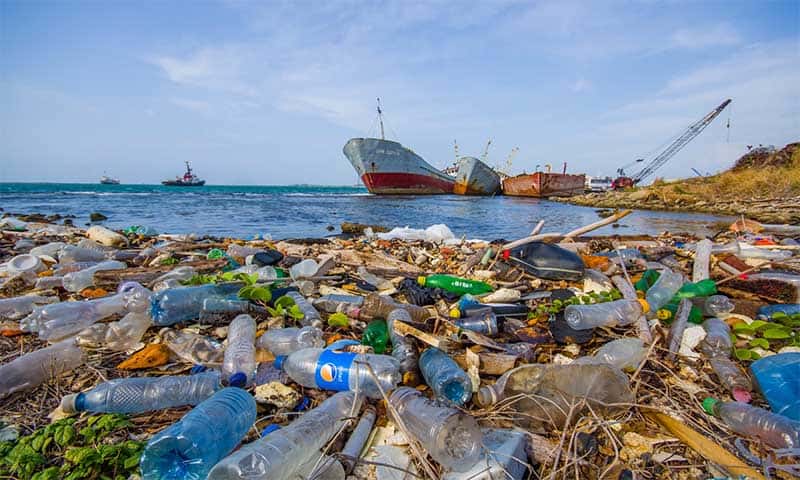 Đốt rác thải nhựa gây ảnh hưởng đến con người
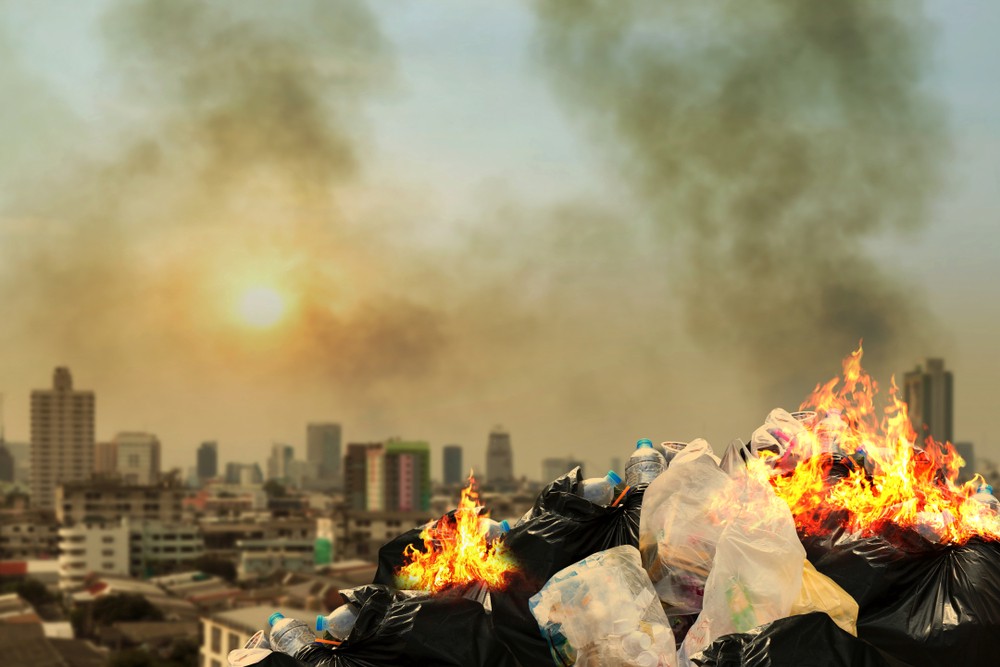 Tái chế rác thải nhựa
Tái chế rác thải nhựa
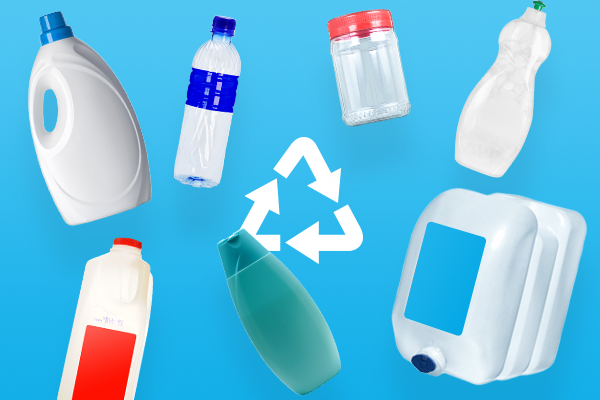 Giảm thiểu sử dụng đồ nhựa và túi nilon
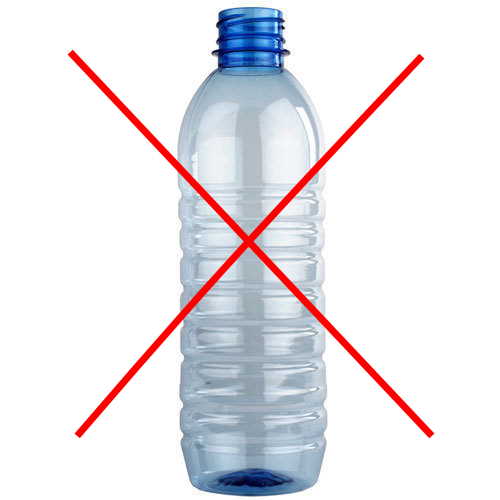 Dùng lá chuối để gói hàng thay túi nilon
Sử dụng ống hút làm từ cỏ thay ống nhựa
Sử dụng làn cói thay túi nilon
Môi trường được bảo vệ